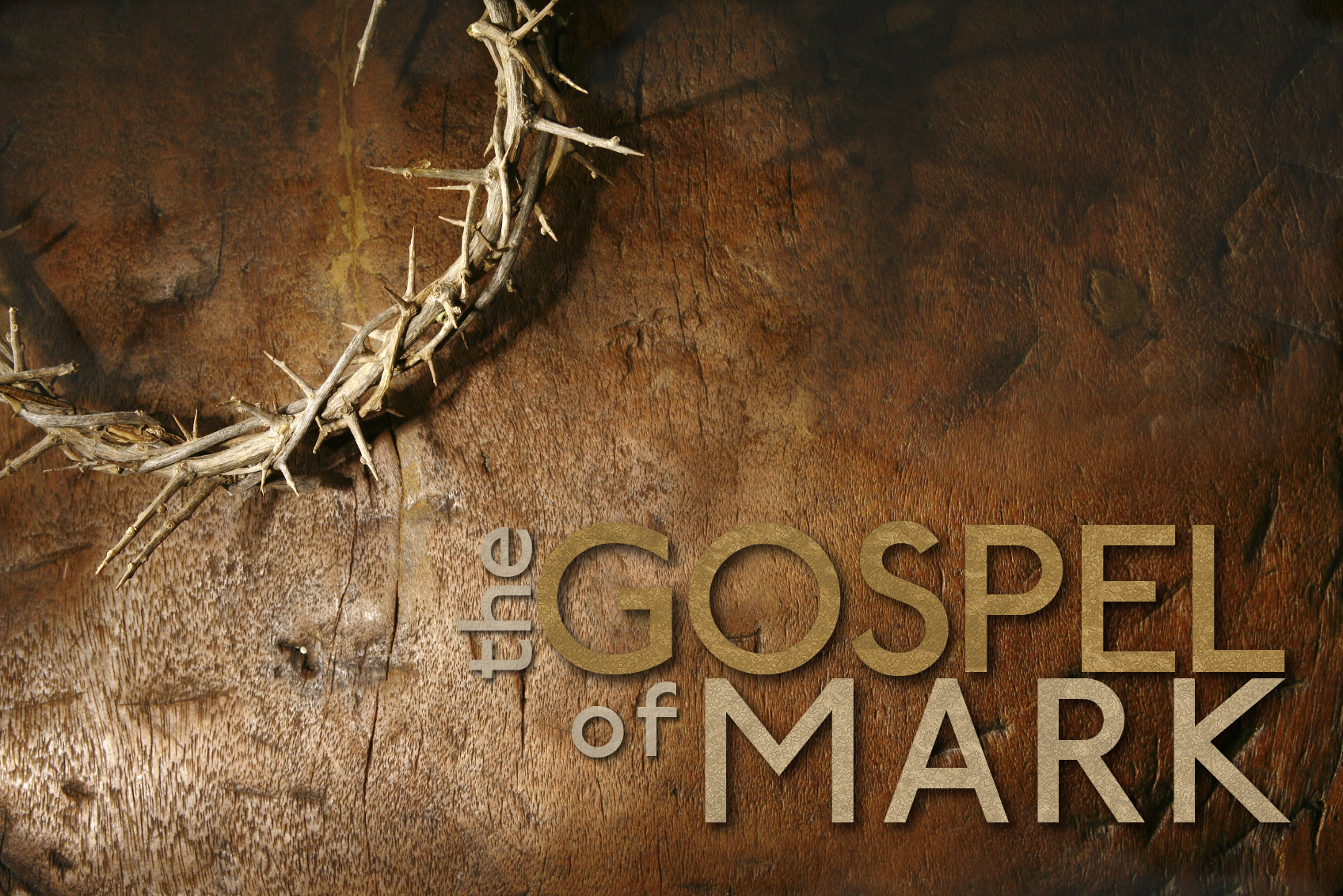 The Wonder of the Work of Christ
Mark 6:53-56;
John 6:22-40
Mark 6:53-56
53 When they had crossed over they came to land at Gennesaret, and moored to the shore. 54 When they got out of the boat, immediately the people recognized Him, 55 and ran about that whole country and began to carry here and there on their pallets those who were sick, to the place they heard He was. 56 Wherever He entered villages, or cities, or countryside, they were laying the sick in the market places, and imploring Him that they might just touch the fringe of His cloak; and as many as touched it were being cured.
John 6:22-25
22 The next day the crowd that stood on the other side of the sea saw that there was no other small boat there, except one, and that Jesus had not entered with His disciples into the boat, but that His disciples had gone away alone. 23 There came other small boats from Tiberias near to the place where they ate the bread after the Lord had given thanks. 24 So when the crowd saw that Jesus was not there, nor His disciples, they themselves got into the small boats, and came to Capernaum seeking Jesus. 25 When they found Him on the other side of the sea, they said to Him, "Rabbi, when did You get here?"
John 6:26-29
26 Jesus answered them and said, "Truly, truly, I say to you, you seek Me, not because you saw signs, but because you ate of the loaves and were filled. 27 "Do not work for the food which perishes, but for the food which endures to eternal life, which the Son of Man will give to you, for on Him the Father, God, has set His seal." 28 Therefore they said to Him, "What shall we do, so that we may work the works of God?" 29 Jesus answered and said to them, "This is the work of God, that you believe in Him whom He has sent."
John 6:30-34
30 So they said to Him, "What then do You do for a sign, so that we may see, and believe You? What work do You perform? 31 "Our fathers ate the manna in the wilderness; as it is written, 'HE GAVE THEM BREAD OUT OF HEAVEN TO EAT.'" 32 Jesus then said to them, "Truly, truly, I say to you, it is not Moses who has given you the bread out of heaven, but it is My Father who gives you the true bread out of heaven. 33 "For the bread of God is that which comes down out of heaven, and gives life to the world." 34 Then they said to Him, "Lord, always give us this bread."
John 6:25-40
35 Jesus said to them, "I am the bread of life; he who comes to Me will not hunger, and he who believes in Me will never thirst. 36 "But I said to you that you have seen Me, and yet do not believe. 37 "All that the Father gives Me will come to Me, and the one who comes to Me I will certainly not cast out. 38 "For I have come down from heaven, not to do My own will, but the will of Him who sent Me. 39 "This is the will of Him who sent Me, that of all that He has given Me I lose nothing, but raise it up on the last day. 40 "For this is the will of My Father, that everyone who beholds the Son and believes in Him will have eternal life, and I Myself will raise him up on the last day."
Big Idea
The miracles/signs of Christ are intended to show Him as God who has come to save His people from their sin.
The spectacular Jesus (Mark 6:53-56)
The spectacular Jesus (Mark 6:53-56)
The search for Jesus (Mark 6:55; John 6:22-27)
The spectacular Jesus (Mark 6:53-56)
The search for Jesus (Mark 6:55; John 6:22-27)
The supplemental Jesus (John 6:28-29)
The spectacular Jesus (Mark 6:53-56)
The search for Jesus (Mark 6:55; John 6:22-27)
The supplemental Jesus (John 6:28-29)
The Summons of Jesus (John 6:30-33)
The Sustenance of Jesus (John 6:34-40)
Philippians 2:9-11
“9 For this reason also [because of Jesus humility], God highly exalted Him, and bestowed on Him the name which is above every name, 10 so that at the name of Jesus EVERY KNEE WILL BOW, of those who are in heaven and on earth and under the earth, 11 and that every tongue will confess that Jesus Christ is Lord, to the glory of God the Father.”
John 6:40
For this is the will of My Father, that everyone who beholds the Son and believes in Him will have eternal life, and I Myself will raise him up on the last day.
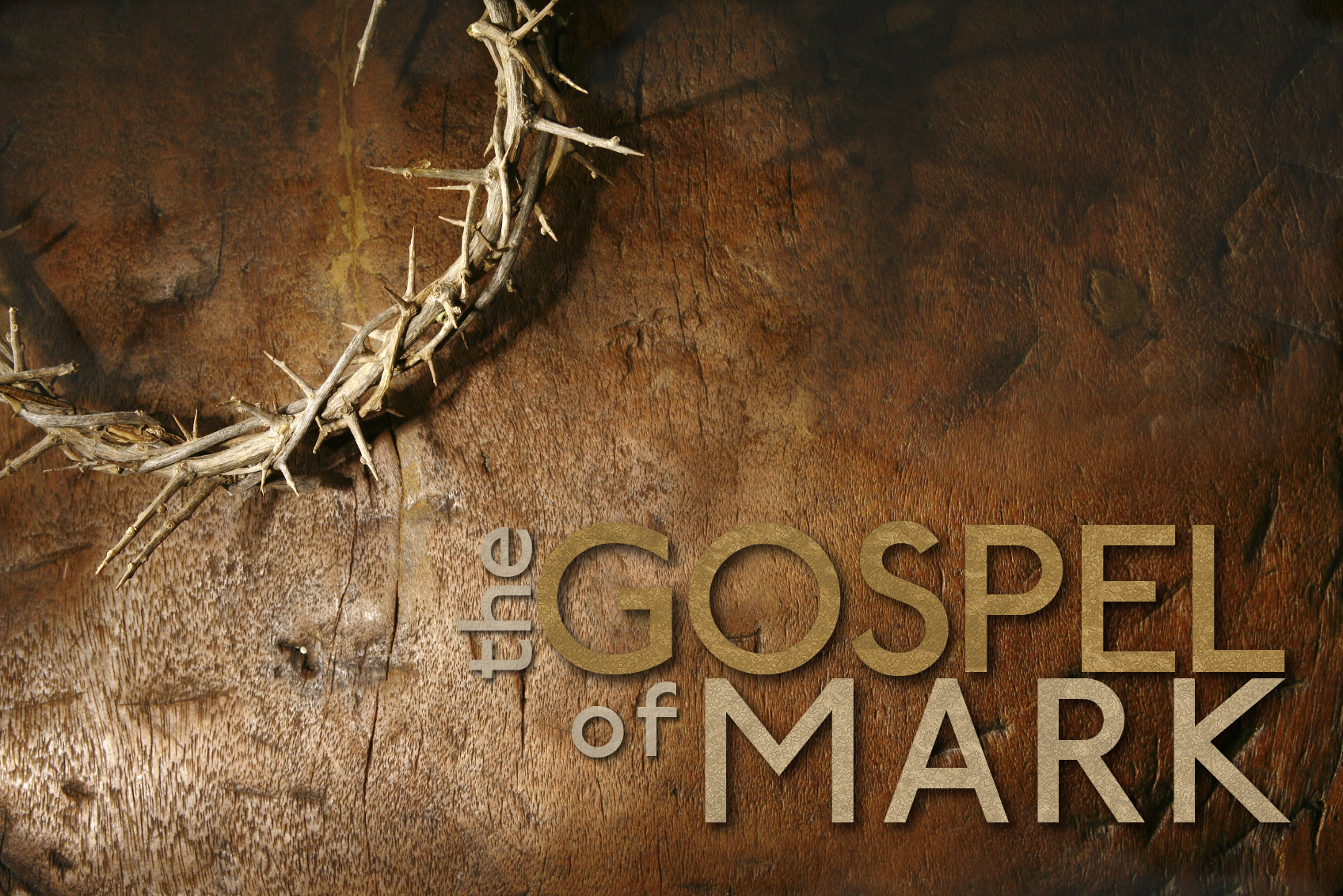 The Wonder of the Work of Christ
Mark 6:53-56;
John 6:22-40